Классная работа
26.10
Угол
между прямыми
Устная работа
Как могут быть расположены прямые в пространстве? 
      Прямые в пространстве могут быть пересекающимися, параллельными, скрещивающимися.
Какие прямые в пространстве называются параллельными?
Две прямые в пространстве называются параллельными, если они лежат в одной плоскости и не пересекаются.
Устная работа
Какие прямые в пространстве называются скрещивающимися?
Две прямые называются скрещивающимися, если они не лежат в одной плоскости
Сформулируйте признак скрещивающихся прямых
Если одна из двух прямых лежит в некоторой плоскости, а другая прямая пересекает эту плоскость в точке, не лежащей на первой прямой, то эти прямые скрещивающиеся
Устная работа
Верно ли утверждение: если две прямые не имеют общих точек, то они не пересекаются
Да, они параллельны или скрещиваются
Точка М не лежит на прямой  а. Сколько прямых, не пересекающих прямую а, проходит через точку М? Сколько из них параллельны прямой а?
Бесконечно много. Одна
Каким может быть взаимное расположение двух прямых, одна из которых лежит в плоскости, а другая параллельна этой плоскости?
Параллельны или скрещиваются
Устная работа
Верно ли утверждение: если одна из двух параллельных прямых параллельна плоскости, то вторая прямая не пересекает эту плоскость
Нет, она может лежать в плоскости
Каким может быть взаимное расположение двух прямых, из которых одна параллельна некоторой плоскости, а другая пересекает эту плоскость?
Пересекаются или скрещиваются
Укажите ребра, скрещивающихся с ребром:
а) ВС;  б)  АА1
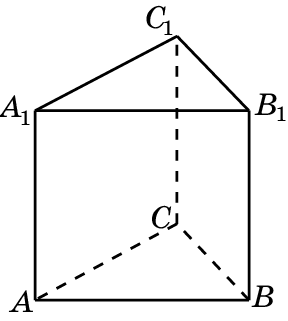 Ответ: а) А1В1, A1С1, АА1;
б) В1С1, ВС.
Назовите прямые, содержащие ребра, скрещивающиеся с прямой AA2.
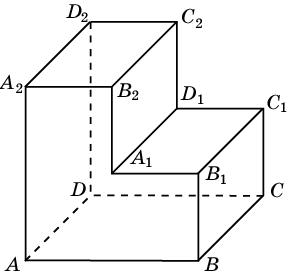 Ответ: BC, CD, B1C1, A1D1, B2C2,  C1D1, C2D2.
[Speaker Notes: В режиме слайдов ответ появляется после кликанья мышкой]
Как расположены в пространстве прямые a и b, проведенные в плоскостях  и ?
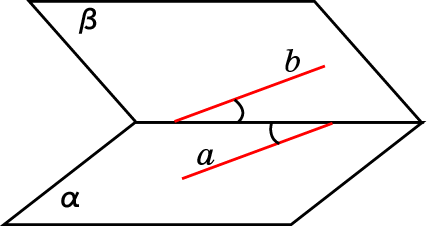 Ответ: Скрещиваются.
Угол между прямыми в пространстве
Углом между двумя пересекающимися прямыми в пространстве называется наименьший из углов, образованных лучами этих прямых с вершиной в точке их пересечения.
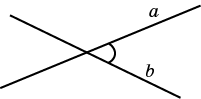 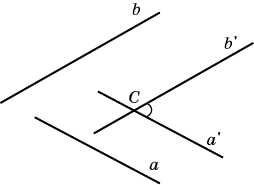 Углом между скрещивающимися прямыми  называется угол между пересекающимися прямыми, соответственно параллельными данным.
Если прямые параллельны, то угол между ними считается равным 00
[Speaker Notes: В режиме слайдов ответ появляется после кликанья мышкой.]
В кубе AВСDA1B1C1D1 найдите угол между прямыми A1C1 и B1D1.
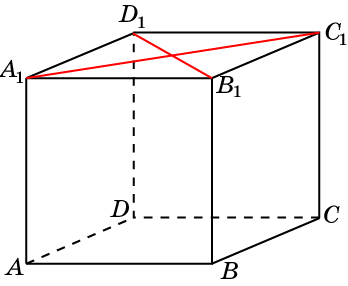 Ответ: 90o
[Speaker Notes: В режиме слайдов ответ появляется после кликанья мышкой.]
В кубе AВСDA1B1C1D1 найдите угол между прямыми AA1 и BC.
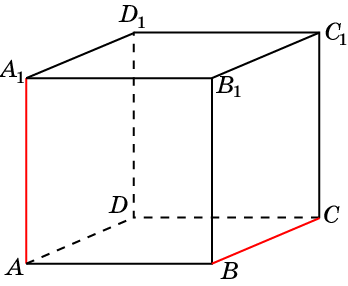 Ответ: 90o
[Speaker Notes: В режиме слайдов ответ появляется после кликанья мышкой.]
В кубе AВСDA1B1C1D1 найдите угол между прямыми AA1 и C1D1.
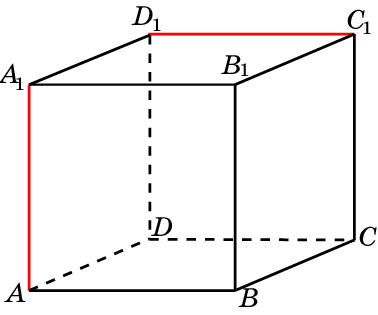 Ответ: 90o
[Speaker Notes: В режиме слайдов ответ появляется после кликанья мышкой.]
В кубе AВСDA1B1C1D1 найдите угол между прямыми AA1 и BC1.
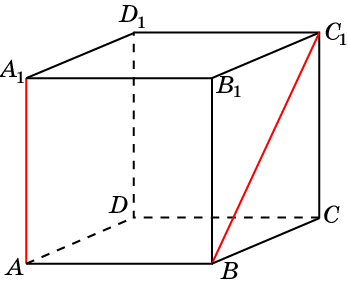 Ответ: 45o
[Speaker Notes: В режиме слайдов ответ появляется после кликанья мышкой.]
В кубе AВСDA1B1C1D1 найдите угол между прямыми AA1 и CD1.
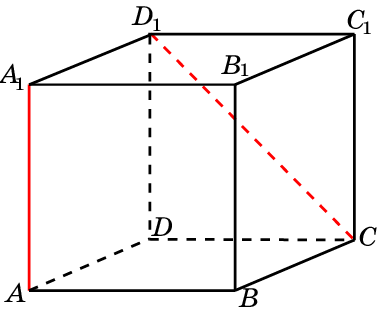 Ответ: 45o
[Speaker Notes: В режиме слайдов ответ появляется после кликанья мышкой.]
В кубе AВСDA1B1C1D1 найдите угол между прямыми  AB1 и CD1.
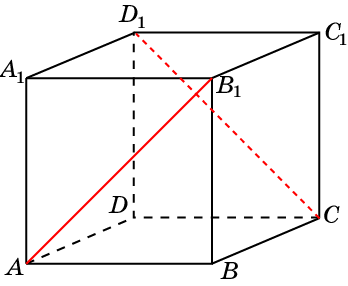 Ответ: 90o
[Speaker Notes: В режиме слайдов ответ появляется после кликанья мышкой.]
В кубе AВСDA1B1C1D1 найдите угол между прямыми  AB1 и BC1.
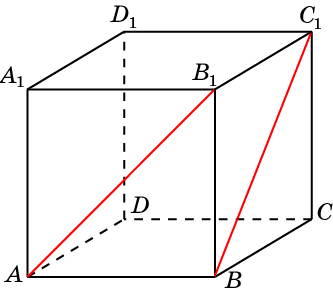 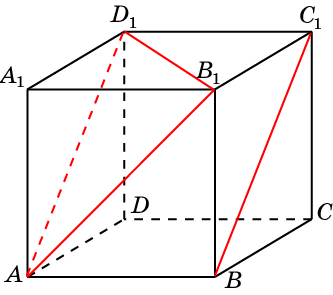 Через точку A проведем прямую AD1, параллельную BC1. Искомый угол равен углу B1AD1. Треугольник B1AD1 – равносторонний. Следовательно, искомый угол равен 60о.
Ответ: 60о
[Speaker Notes: В режиме слайдов ответ появляется после кликанья мышкой.]
Задачи
В правильной пирамиде SABCD, все ребра которой равны 1, точка E – середина ребра SC. Найдите угол между прямыми AD и BE.
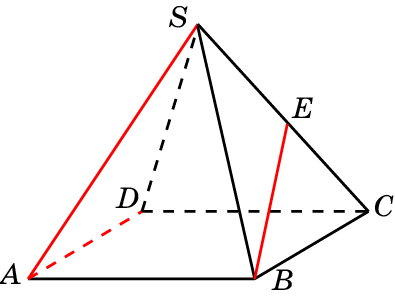 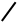 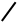 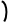 Задачи
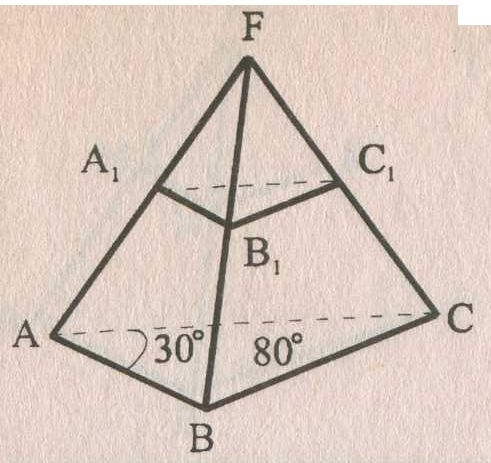 Дан ΔАВС. 
АА1∩ВВ1∩СС1 = F, A1B1║AB, A1C1║AC,  B1C1║BC, BAC = 300, ABC = 800.
Найдите угол между прямыми: 
а) АВ  и  В1С1;
б)  А1С1  и  ВС.
Задачи
ABCD – прямоугольник. AOB = 600,  AA1║BB1║CC1║DD1. Найдите угол между прямыми:  а)  А1В1  и  АС;  б)  АВ  и  А1D1.
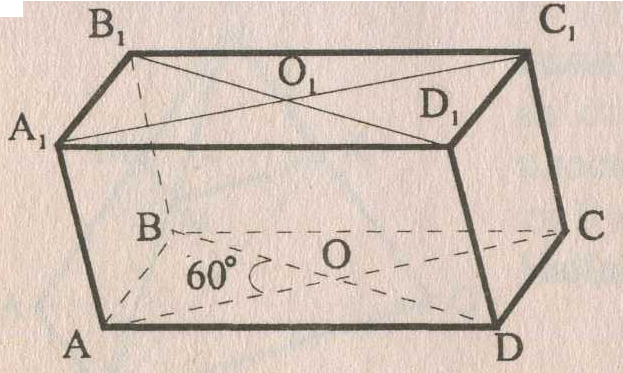 Домашнее задание
п. 7 – 9 
№ 44
№ 45
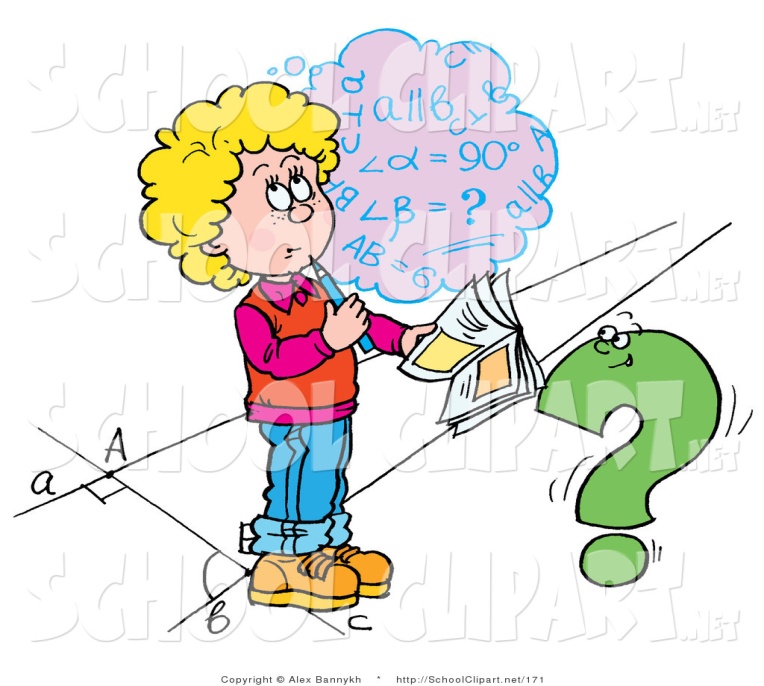